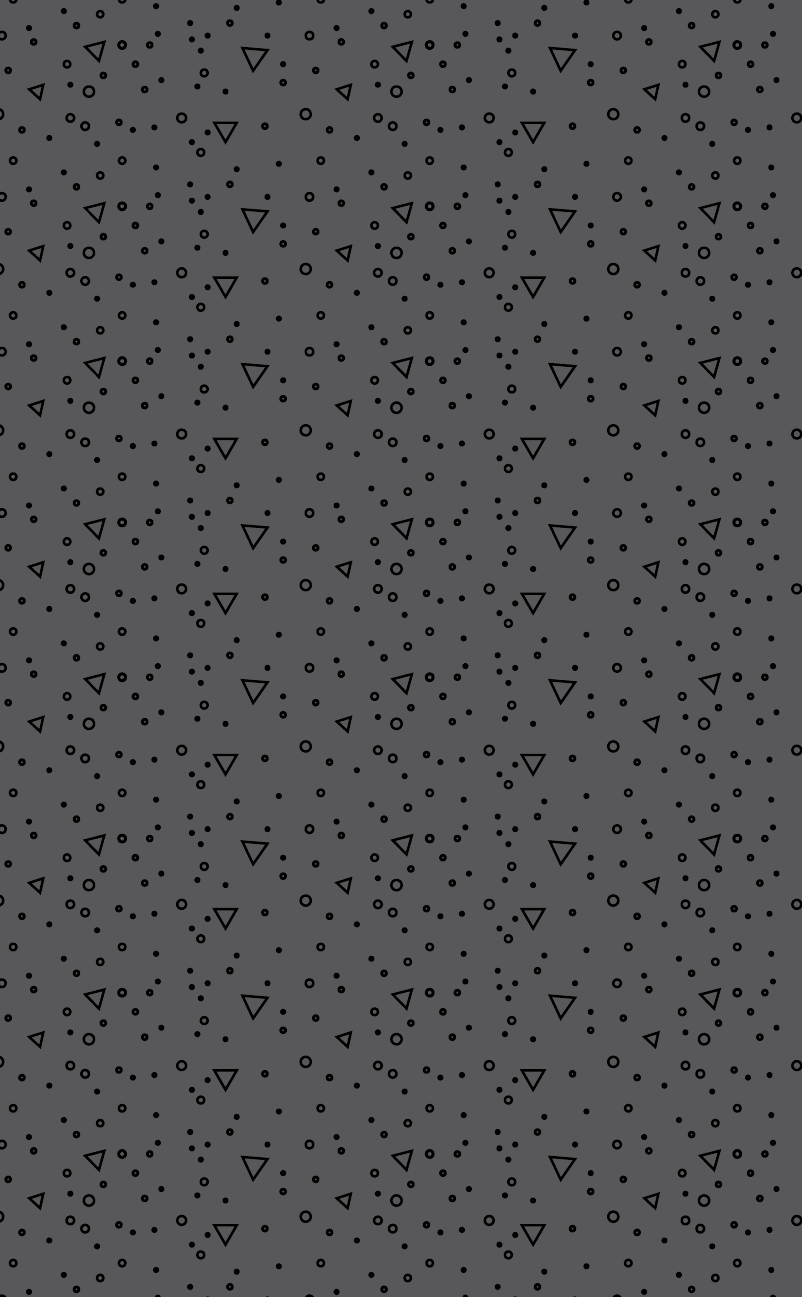 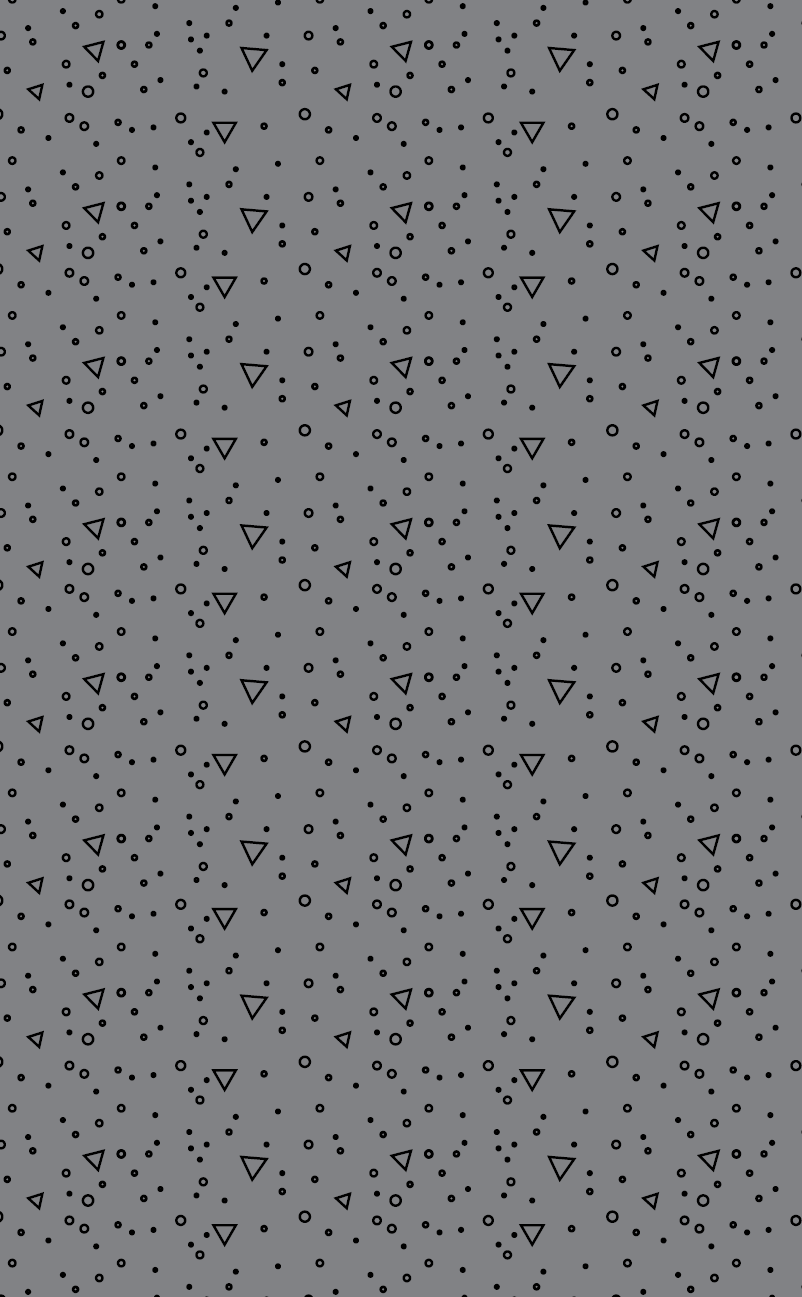 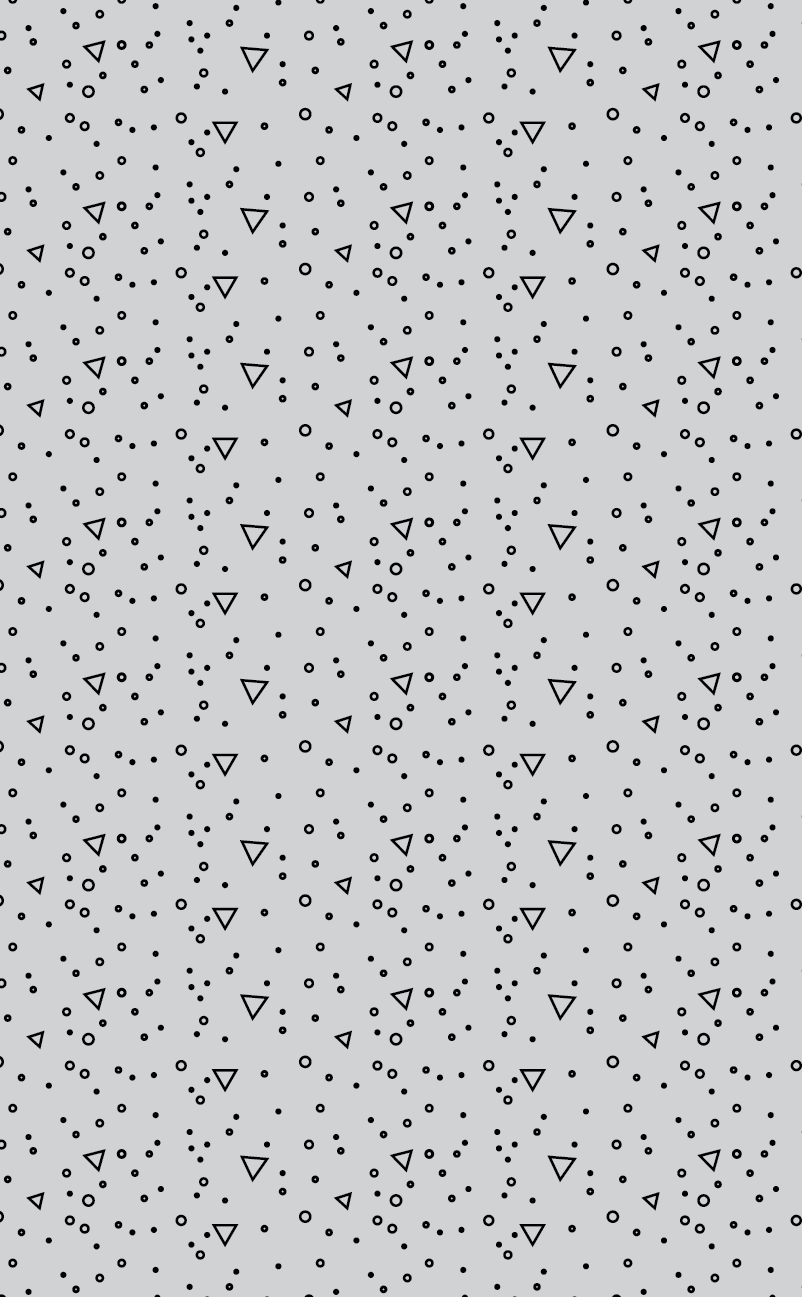 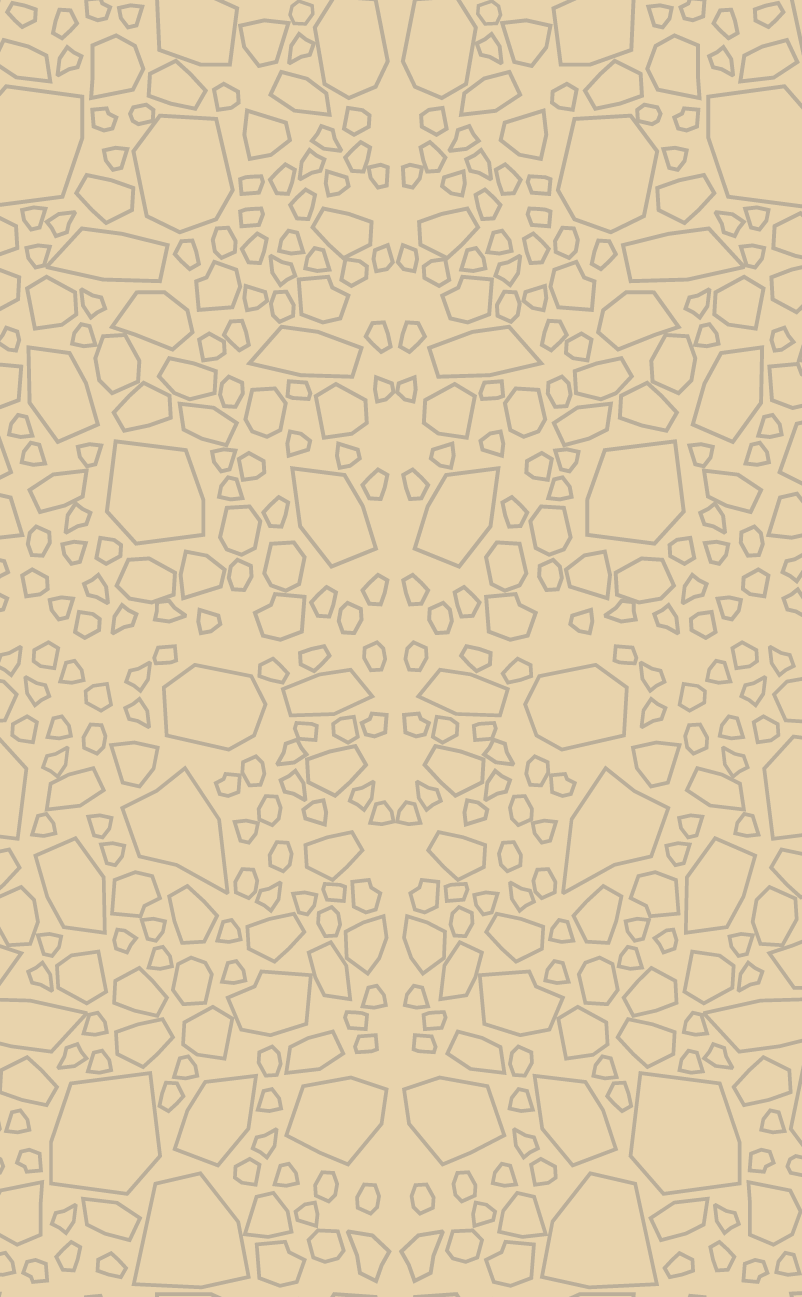 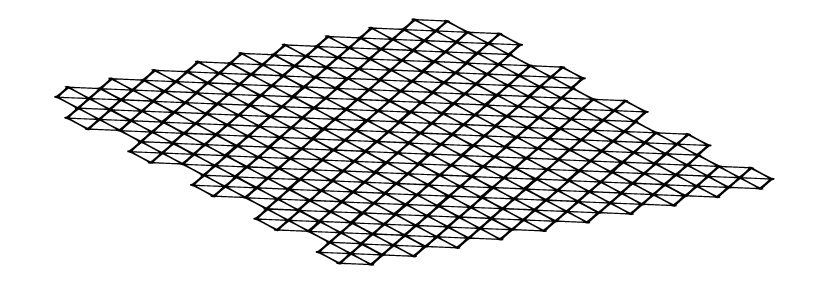 Non-Stabilized Section
TriAx Geogrid
PROJECT
Name
LOCATION
City, ST
OWNERS
Name
CONTRACTOR
Name
ENGINEER
Name
INSTALLATION DATE
Month Year
PROJECT DETAILS
Brief text describing project
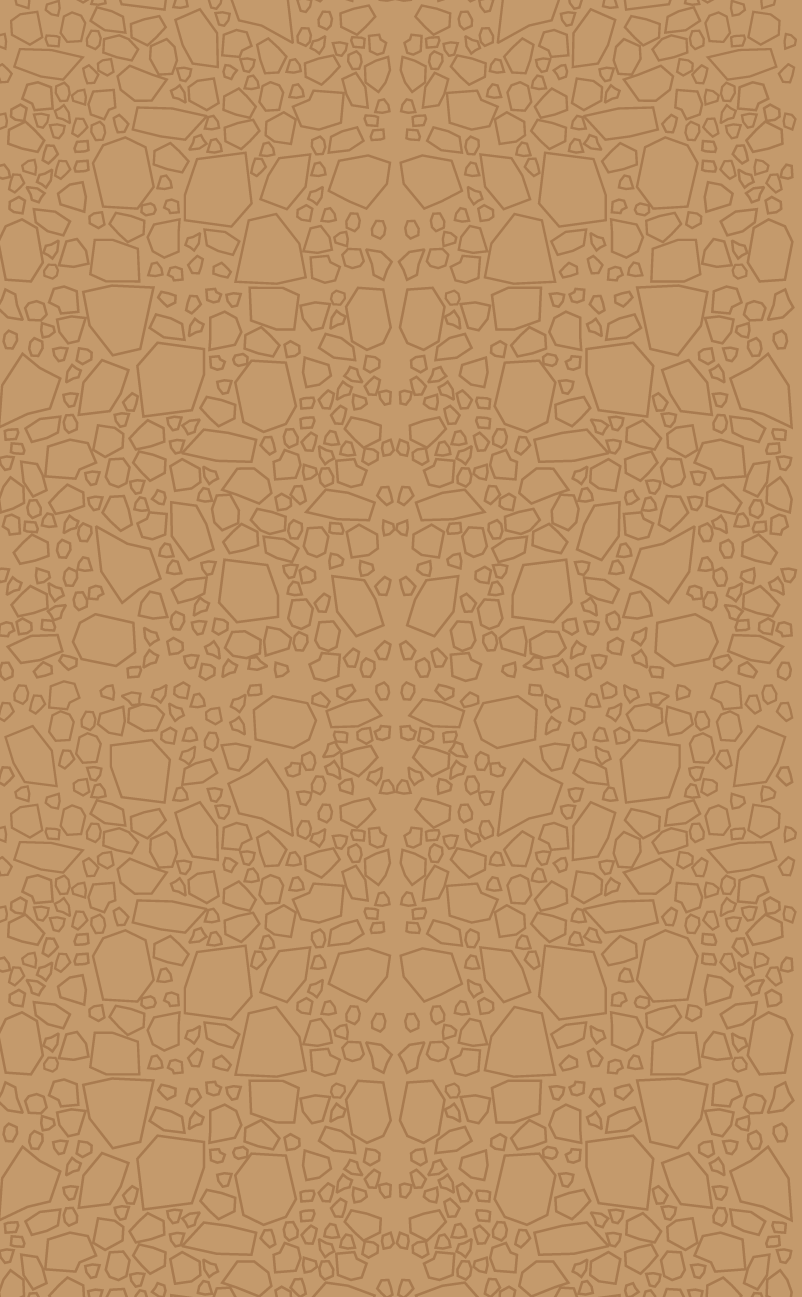 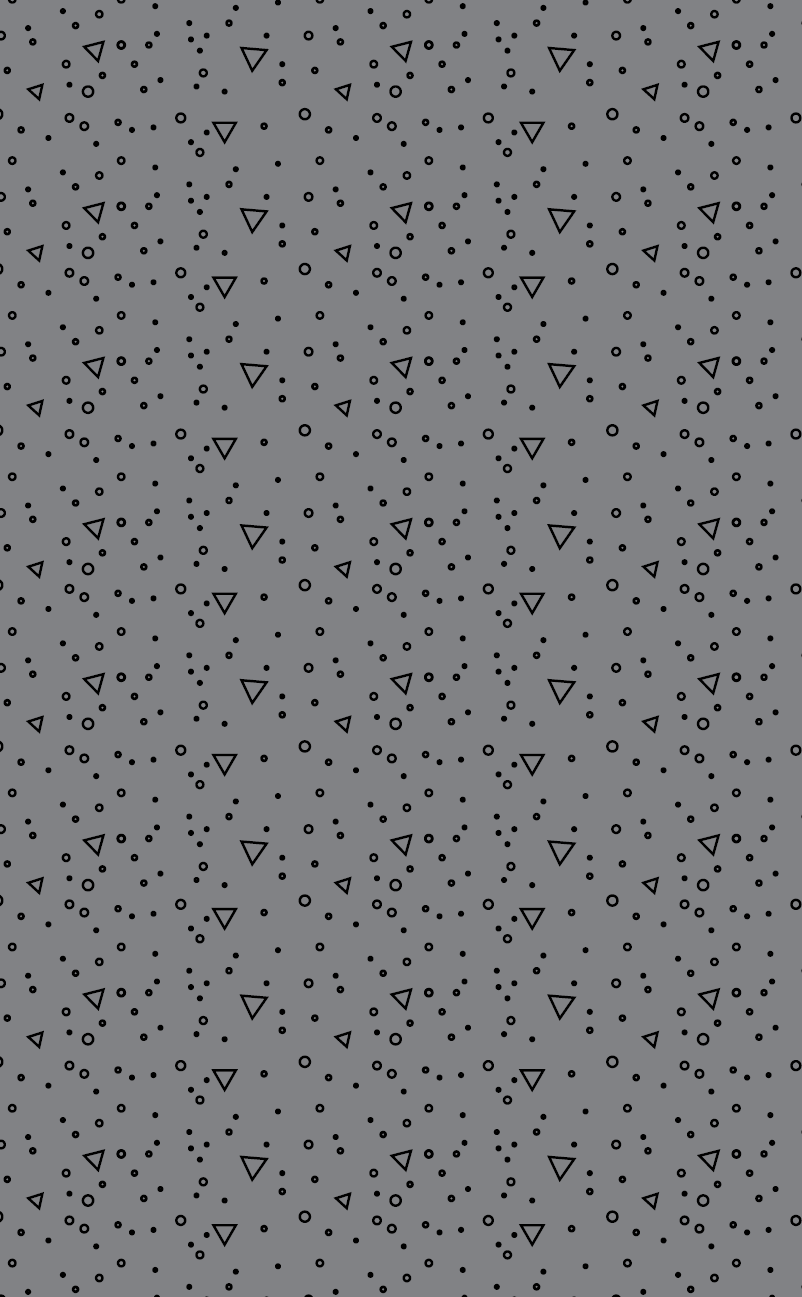 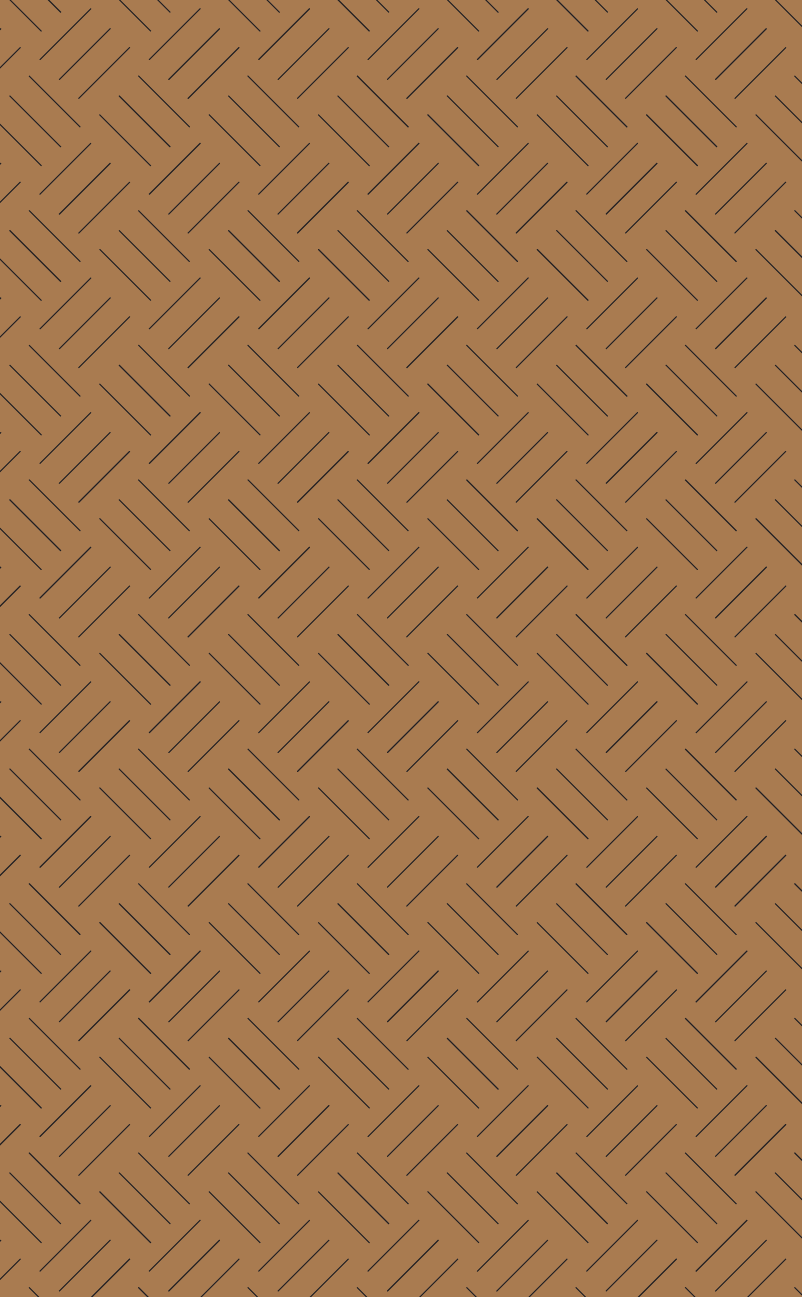 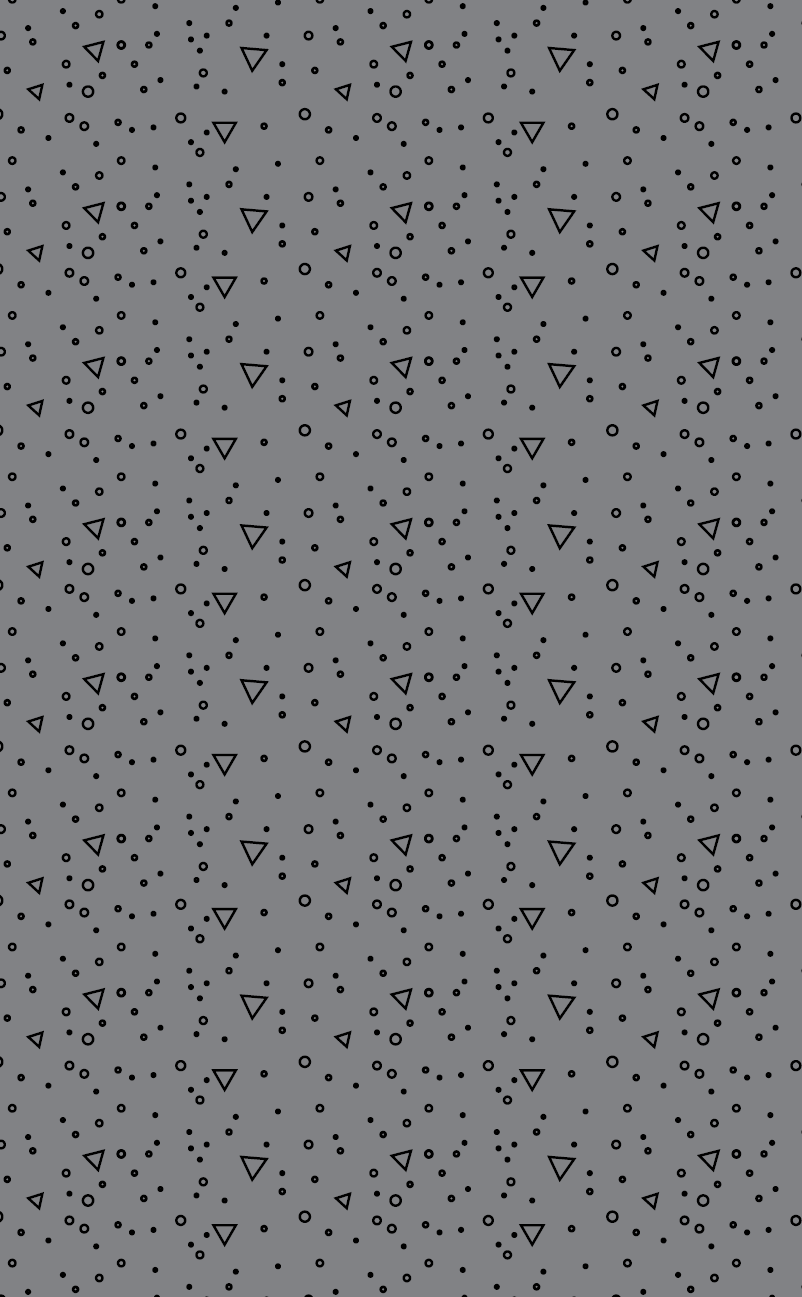 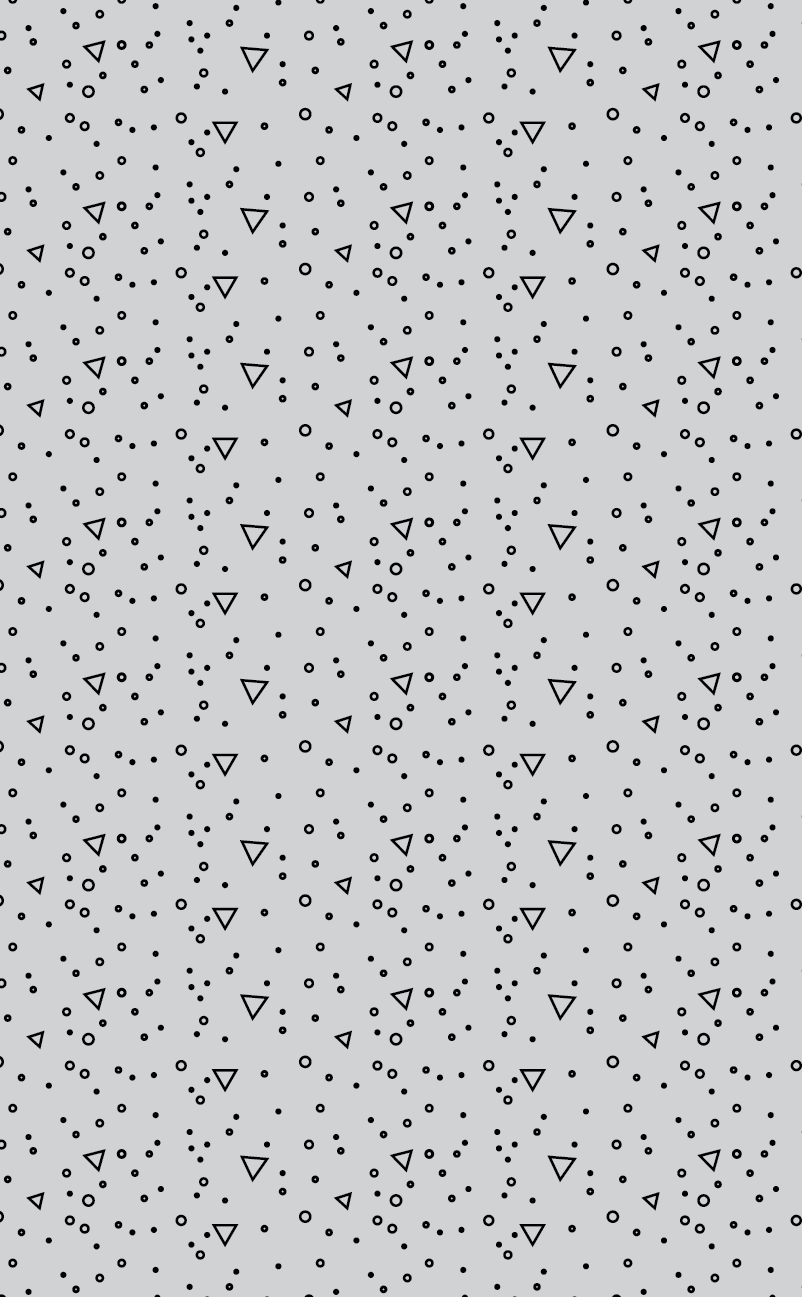 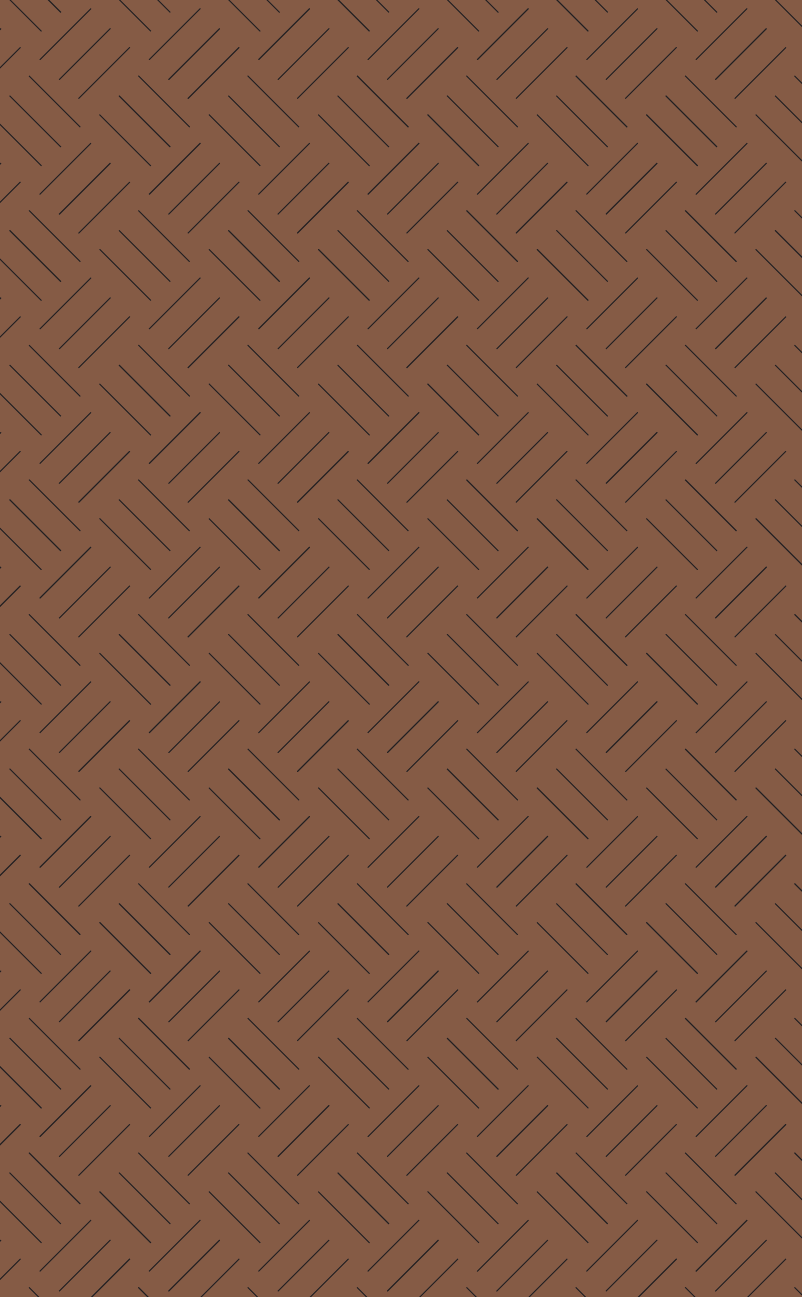 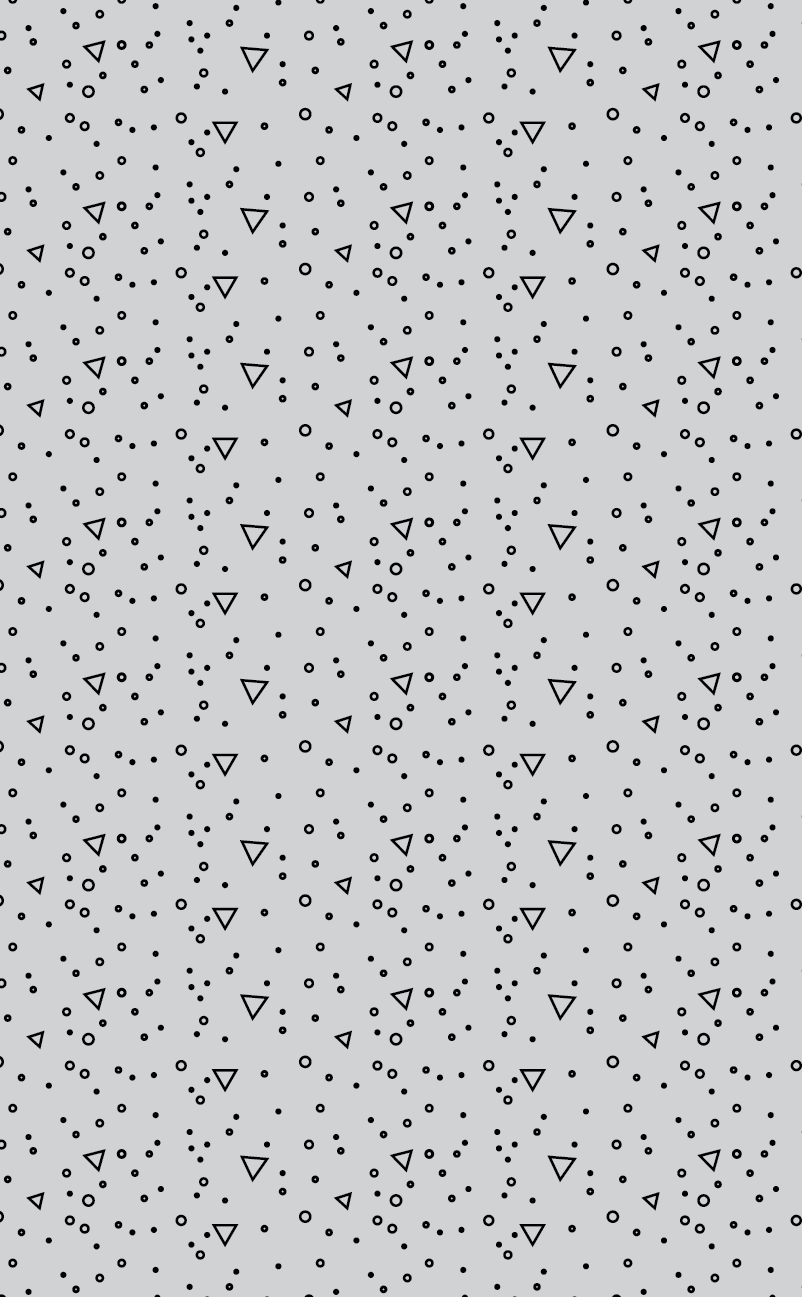 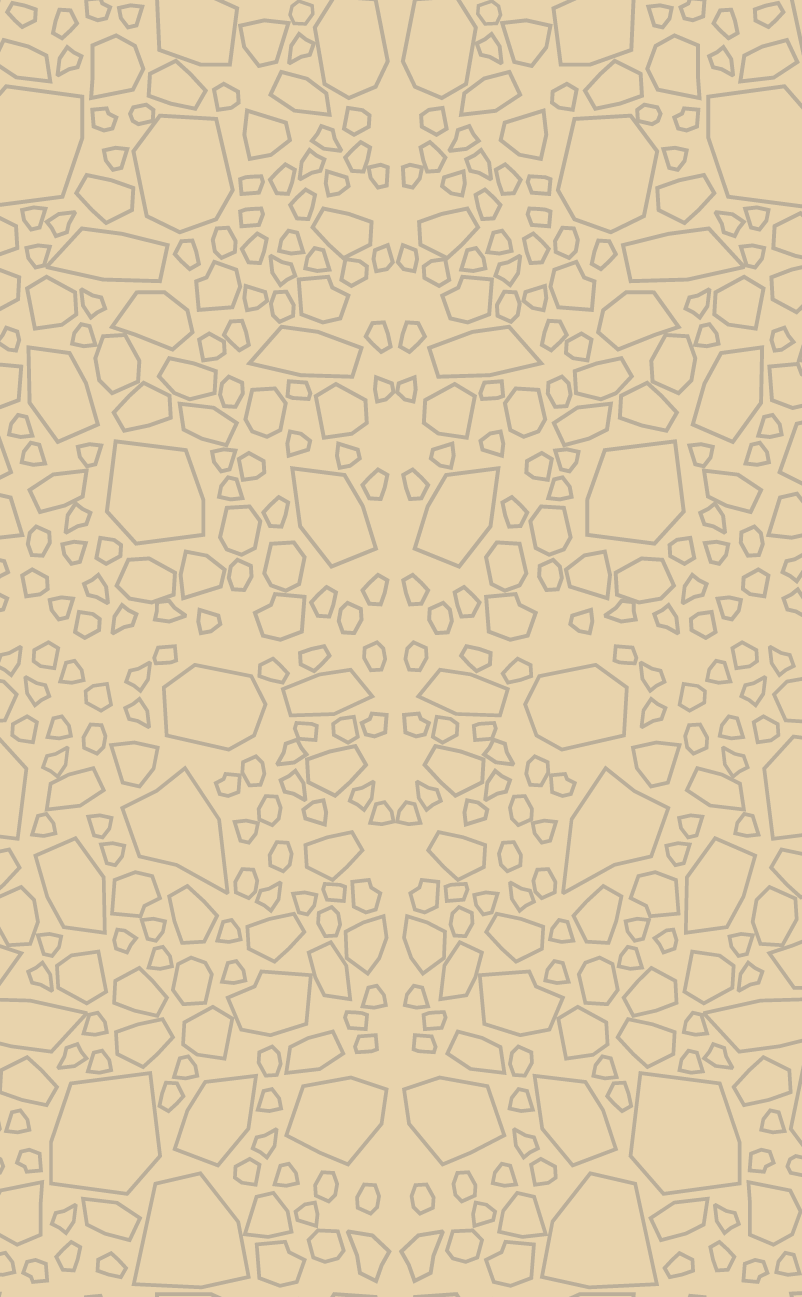 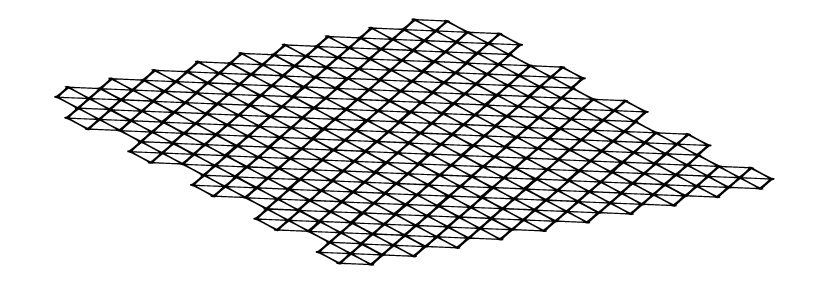 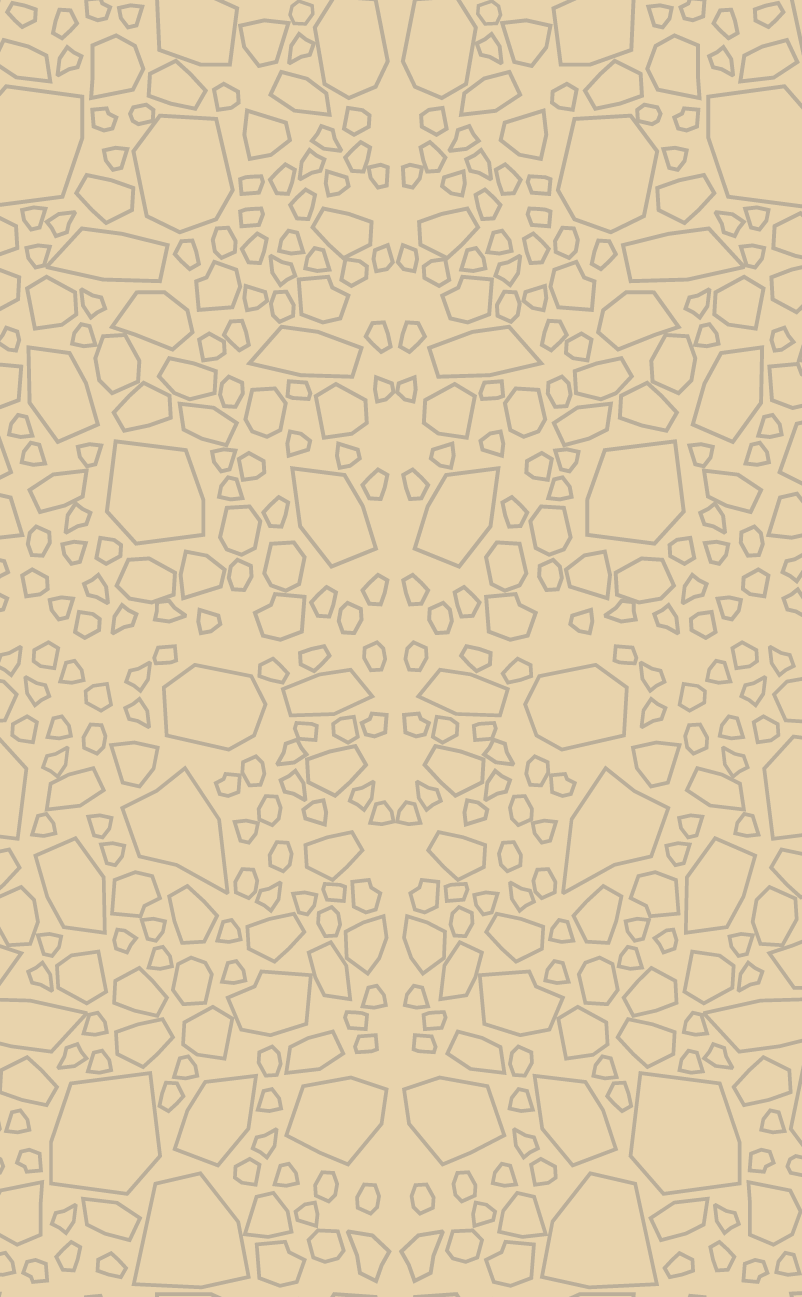 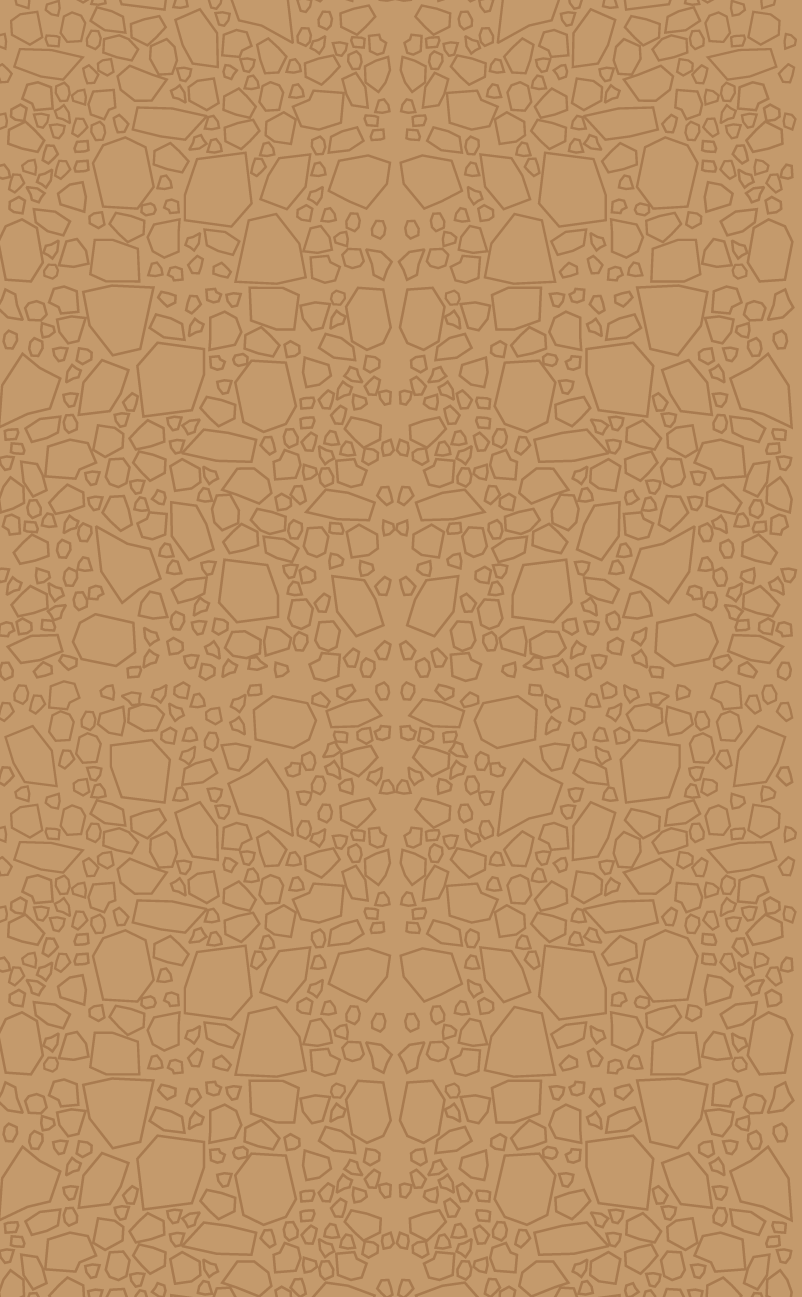 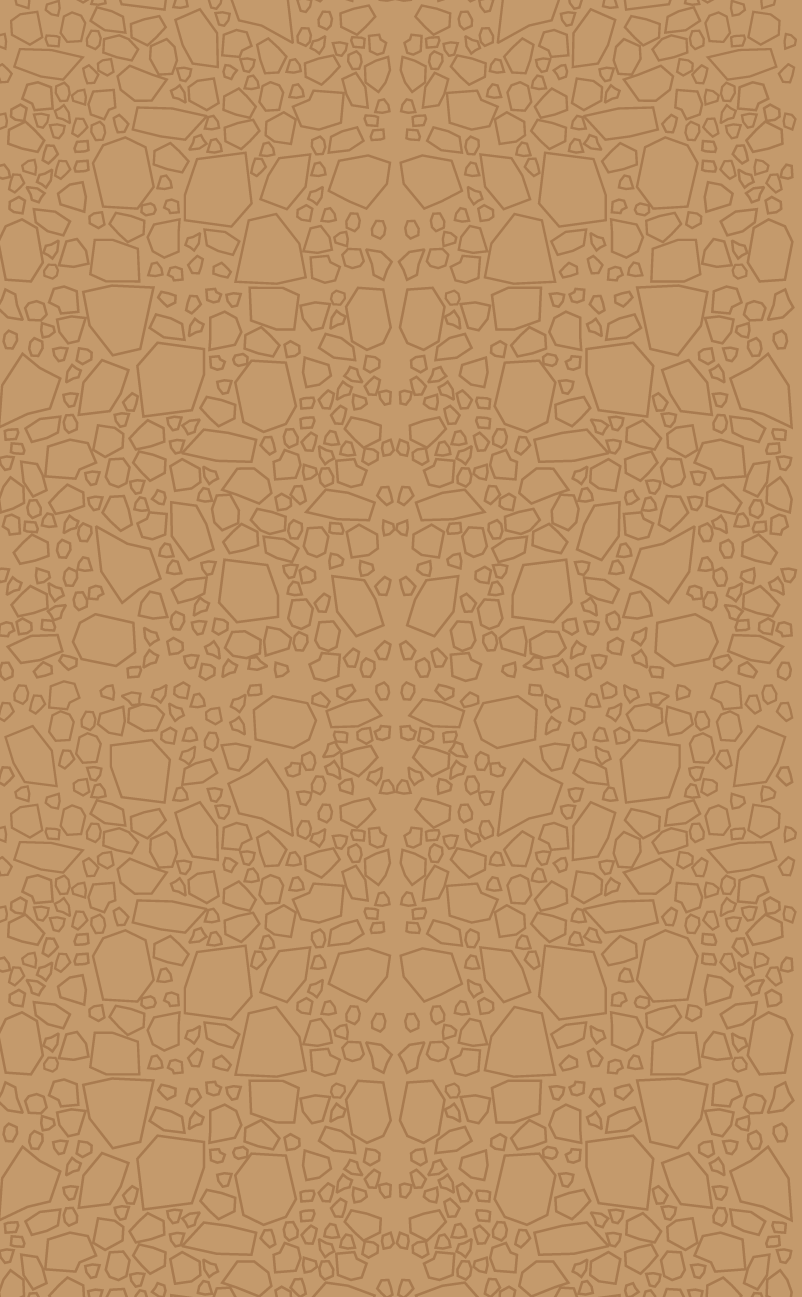 TX5 Geogrid
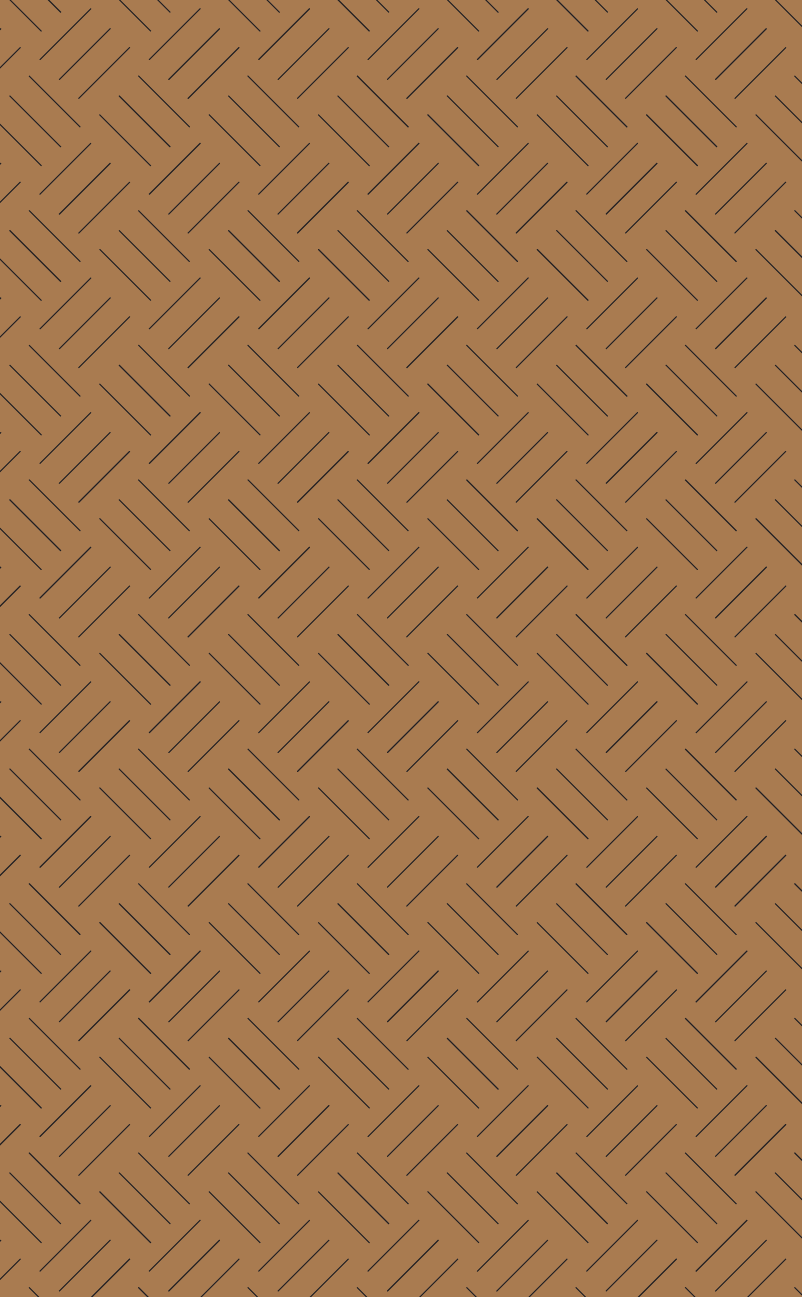 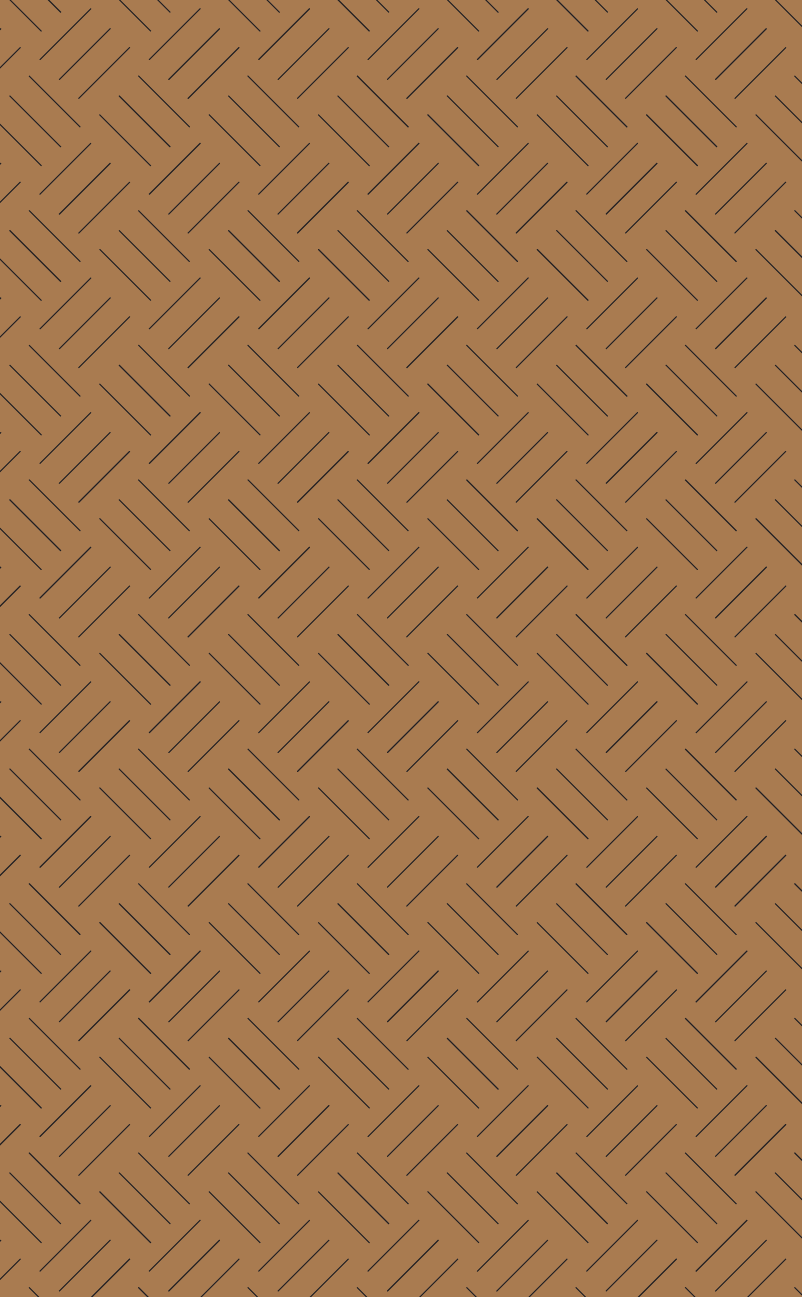 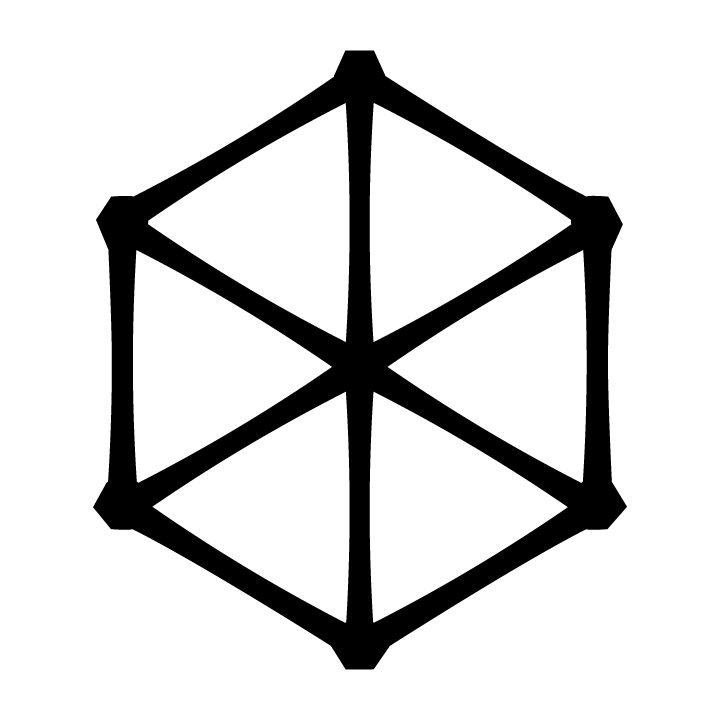 PRODUCT
TriAx® Geogrid Non-Standard Special Provision (NSSP) Types 3 
250,000 square yards
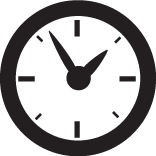 TIME SAVINGS
Approx??
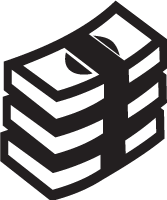 PERFORMANCE IMPROVEMENT
Approx??
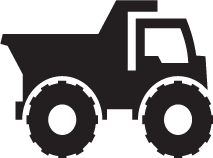 DRUMP TRUCKS REDUCTION
2,900 Trucks
TriAx_PP_State_ProjectName_MM.YY
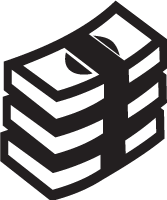 COST SAVINGS
Approx??
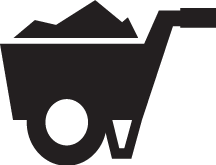 MATERIALS SAVINGS 
## of Imported XXXXX material
## of Exported XXXXX material